Billing and Coding for HIV Care
Facilitating and Presenting
Chaim Shmulewitz
Maia Morse, MPH, CPC-A
Project Manager, PCDC
Senior Program Manager, PCDC
2
Disclaimer
This webinar is supported by the Health Resources and Services Administration (HRSA) of the U.S. Department of Health and Human Services (HHS) under Grant U69HA30790 (National Training and Technical Assistance, total award $875,000). This information or content and conclusions are those of the author and should not be construed as the official position or policy of, nor should any endorsements be inferred by HRSA, HHS, or the U.S. Government.
3
[Speaker Notes: Please read slide verbatim.]
Primary Care Development Corporation (PCDC) is a national nonprofit organization and a community development financial institution catalyzing excellence in primary care through strategic community investment, capacity building, and policy initiatives to achieve health equity.
4
Sustainable Strategies for Ryan White HIV and AIDS (RWHAP) Community Organizations
PCDC’s HIV care and treatment capacity building assistance program provides free training and technical assistance to AIDS Service Organization (ASOs) and Community Based Organizations (CBOs) with the goal of revising and/or developing service models to increase engagement and retention in care of People Living with HIV (PLWH).
5
[Speaker Notes: Please do not read slide – speaker notes only: Through PCDC’s Sustainable Strategies for Ryan White HIV Program Community Organizations, we provide free training and technical assistance to RWHAP-funded ASOs and CBOs to increase their capacity to improve engagement and retention of PLWH in care by enhancing service models or partnering with service providers in the health care system.

This is a 3 year, HRSA-HAB funded, cooperative agreement under the Division of Policy and Data (DPD), Evaluation Analysis and Dissemination Branch. Our Program Officer is Michael Evanson.]
Learning Objectives
Intro to Billing and Coding for Primary Care Services
HIV Care Considerations
Screening for Other STIs
The Billing and Coding Team 
Carrier Contracting
Provider Credentialing
Reimbursement for PrEP and PEP
6
Organizational Sustainably
7
[Speaker Notes: When thinking about sustainability it’s important to remember that proper billing & coding is crucial to maximizing your organization’s reimbursement, avoiding missed revenue opportunities, and ensuring the continual provision of services. Whether your organization is currently exploring setting up a billing team or may already have years of experience, today’s presentation contains information that will help you develop your organization’s long-term fiscal sustainability. However, there are potential pitfalls that can hinder your organization's ability to utilize the knowledge you’ll learn today. Conversely, these same variables can enable your organization to vastly improve its billing & coding services when done correctly.]
An Example: Software
8
[Speaker Notes: A pertinent example of this is software. Selecting and utilizing electronic medical records, EMRs, and practice management software is absolutely vital to the billing process and improving the overall quality of your services. Both administrative and clinical duties are streamlined ensuring safety and efficiency.]
An Example: Software
9
[Speaker Notes: The practice management software not only includes your scheduling tools, which govern how you organize your patient appointments and keep track of which providers are booked at what times, but most importantly for our purposes, it also helps your staff manage the billing cycle.]
An Example: Software
Selection Criteria

Number and types of providers and clinical support staff 
Number of non-clinical office staff
Complexity of the software system – user friendly
Billing module functionality
Flexibility/Scalability 
Specialty specific software vs. general software
EMR templates – ease of creation and use
EMR reporting capabilities

CMS has certain standards for EMR software and has certified the software brands meeting these standards. Verify the EMR software certification at https://chpl.healthit.gov.
10
[Speaker Notes: When purchasing or updating software think about criteria that are listed here as well as other criteria that are important to your individual organization. Perform research and attend software demonstrations to better understand your options. EMR reporting capabilities is especially important to partake in value-based healthcare incentive and quality programs. Make sure the reporting capability meets your needs. CMS has certain standards for EMR software and has certified the software brand that meet these standards. During today’s webinar you’ll learn about other aspects of billing, such as contracting and credentialing, that can be barriers to maximizing your organization’s billing potential if not done correctly. We encourage each one you when you leave here today to think about what may be organizations billing operations and how that can be improved.]
Intro to Billing and Coding for Primary Care
ICD-10 Codes
ICD-10-CM (International Classification of Diseases, Tenth Revision, Clinical Modification) is a system used to classify diseases and other health problems, including symptoms, injuries, and diseases
First versions of disease classifications developed in 1850s
Used by the World Health Assembly and the World Health Organization (WHO)
https://searchhealthit.techtarget.com/definition/Current-Procedural-Terminology-CPT
12
ICD-10 Coding Basics
Code to the highest degree of specificity
Codes may have three, four, five, six, or seven characters, and is invalid if it doesn’t have the full number of characters
Code a diagnosis only when it is certain
An uncertain diagnosis may be preceded by the words:
Probable
Suspected
Questionable
Rule out
Differential
Code the signs, symptoms, and abnormal test result(s) when a definitive diagnosis has not been determined
13
[Speaker Notes: Specificity:
Describe each condition to the highest level of specificity:
Consider:
With or without exacerbation
With or without complications
Acute versus chronic
Severity – mild, moderate, severe
Stages or types
Controlled or uncontrolled
Underlying case
Location or site, including laterality, specific site within a body type (upper outer quadrant, lower inner quadrant, etc)]
ICD-10 Code Structure
Organized into an alphabetic index
Each codes begins with a letter and up to seven total characters
Commonly used ICD-10 codes:
E11.9 – Type 2 diabetes mellitus without complications
Codes with more characters include greater specificity
Eg. E11.3513 – Type 2 diabetes mellitus with proliferative diabetic retinopathy with macular edema - bilateral
14
[Speaker Notes: 7th character ‘3’ denotes bilateral]
ICD-10 for Chronic Conditions
Acute vs Chronic
When coding for both acute and chronic conditions within the same visit, the acute code is sequenced first
Chronic conditions treated ongoing may be coded/reported as many times as the patient receives care for the condition
Code all co-existing conditions at the time of the encounter/visit (but not conditions treated previously or that no longer exist)
15
[Speaker Notes: Can code 4 conditions for CPT code]
ICD-10 – Identifying the Episode of Care
7th character added at the end of an ICD-10 code to identify the episode of care
A – Initial Encounter
Initial visit (for treatment or active care) of a new illness, injury or condition 
May be used more than once by the same provider if active care is still being provided such as surgical treatment, emergency department encounter, and evaluation and treatment by a new physician
https://www.aapc.com/blog/27096-initial-subsequent-sequela-encounter/
16
ICD-10 – Identifying the Episode of Care
D – Subsequent Encounter
Encounters after patient has received active treatment for an injury or illness and is receiving routine treatment during healing/recovery phase
No limit on the number of times code can be used
https://www.aapc.com/blog/27096-initial-subsequent-sequela-encounter/
17
ICD-10 – Identifying the Episode of Care
S – Sequela
Late effects - a condition or complication that arises after the acute portion of an illness or injury has terminated 
Ensure proper reference to the previous illness or injury in the visit note
Typically use two codes
Residual condition reported first
Cause for residual effect or recurrence coded second
https://www.aapc.com/blog/27096-initial-subsequent-sequela-encounter/
18
[Speaker Notes: Example scar as sequela of a burn

Perhaps the most common sequela is pain. Many patients receive treatment long after an injury has healed as a result of pain. Some patients might never have been treated for the injury at all. As time passes, the pain becomes intolerable and the patient seeks a pain remedy.]
ICD-10 Coding Considerations
General Medical Examinations with Abnormal Findings – report Z00.1 as primary code
Report abnormal findings as additional codes
“An examination that is newly identified or a change in severity of a chronic condition (such as uncontrolled hypertension, or an acute exacerbation of chronic obstructive pulmonary disease) during a routine physical examination.”
19
CPT Codes
Current Procedural Terminology (CPT) is a medical code set used to report medical, surgical, and diagnostic procedures and services performed by healthcare providers in the US
Three categories of medical procedure codes:
Category I – most commonly used five-digit numeric codes; used for medical services, procedures, and professional services (+7k codes)
Category II – optional performance measurement tracking codes; used for Physician Quality Reporting System (PQRS) to provide outcome measurement for certain conditions
Category III – temporary codes assigned by AMA for emerging technology, services, and procedures
https://searchhealthit.techtarget.com/definition/Current-Procedural-Terminology-CPT
20
[Speaker Notes: Category 1 – updated annually by the AMA
Category 2 – PQRS is an incentive-based program developed by CMS to record evidence-based measures.  Located in the back of the CPT book.  Alphanumeric codes with a letter “F” in the last positions (Statin Therapy 4013F).  Reported in addition to E/M services or clinical CPT1 codes

Insurance companies pay for services that are described by a CPT® code and performed by a licensed practitioner or for work performed under the supervision of a licensed practitioner. Services are paid based on a fee associated with each CPT® code. In some instances, a set of services will be reimbursed at a “bundled” rate instead of based on fee-for-service. (A bundled payment covers multiple services and may include services provided by two or more providers for a single episode of care.) The American Medical Association develops these CPT® codes to describe services performed by healthcare providers. Individual insurance companies and state Medicaid programs are free to develop a set of reimbursement and payment guidelines, and are not required to cover all services described by a CPT® code.]
Evaluation and Management Coding
Describe a provider’s service to a patient including evaluating the patient’s condition(s) and determining the management of care required to treat the patient
Most common CPT codes used by primary care providers
May also include services based only on the time spent with the patient
21
Components of E/M Service
History
Exam
Medical decision-making (MDM)
Counseling
Coordination of care
Nature of presenting problem
Time
Considered key components to determining level of E/M service
22
[Speaker Notes: First three components must be included in the documentation of the patient encounter]
E/M - History
Four components:
Chief Complaint
History of present illness (HPI)
Review of Systems (ROS)
Past, Family, and Social History ( PFSH)
23
[Speaker Notes: If no chief complaint is documented, the service is considered preventive and reported using preventive service code]
E/M - Exam
Exam
Must be performed by provider, not ancillary staff
Avoid using language such as ‘unremarkable’ and ‘non-contributory’ or ‘negative’ or ‘normal’

Scored as follows:
Problem-Focused: 1-5 elements identified by a bullet.
Expanded Problem-Focused: At least 6 elements identified by a bullet.
Detailed: 9/12 bullets must be properly documented, and the affected area/system is examined in detail.
Comprehensive: Documentation of all areas identified by a bullet in the
24
25
E/M – Medical Decision Making
Diagnoses being treated
The level of risk MUST be assigned to each encounter as it mirrors the medical necessity of the documentation.
The level of risk is broken down into 3 categories:
Presenting Problem
Diagnostic Procedure
Management Options
The highest level selected, within the above three areas, indicates the level of risk.
26
Medical Necessity
Justification of care provided based on:
Knowledge of the emergent nature or severity of patient's complaint or condition
All signs, symptoms, complaints or background facts describing the reason for care
27
E/M – The Whole Picture
28
An Example
29
Modifiers
Added to CPT and HCPCS Level II codes to report specific circumstances or alterations to a procedure, service, or medical equipment
When applicable, modifiers should be reported immediately after the code
Modifiers frequently used for E/M services:
Modifier 50 – service performed bilaterally
Modifier 76 –exact same service repeated by the same physician or another physician of the same specialty and same group practice.
30
HIV Care Considerations
Case Study
Preventive Medicine Counseling Codes


Example:
A 17-year-old patient presents to her gynecologist to discuss contraception options and safe sex.  The physician counsels the patient on the various methods and suggests an HIV test.  The patient agrees, but then declines the HIV screening test.  The physician spent 45 minutes counseling the patient.

CPT Code 99403
CPT Code 99401
CPT Code 99404
© 2012 American Medical Association. All rights reserved.
32
[Speaker Notes: Remember: Because 99401-99404 are time-based, your physician must document the amount of face-to-face time spent counseling, and the content of the counseling is crucial. Notes for the counseling visit should include references to pamphlets or other materials the physician reviewed with the patient]
HIV Diagnosis Codes
33
ICD-10 Codes for HIV Screening
34
[Speaker Notes: The use of the correct diagnosis code(s) on the claims is imperative to identify these services as preventive services and to show that the services were provided within the guidelines for coverage as preventive services. The patient’s medical record must clearly support the diagnosis of high/increased risk for STIs and the service provided – education, skills training, and guidance on how to change sexual behavior - as required for coverage.]
Nuances of HIV Screening
Recommended Population for Screening:
Screening in individuals who are age 15–65
Younger and older individuals who have increased risk
All pregnant women be screened, and any woman who presents while in labor whose HIV status is unknown. 

Medicare:
Medicare allows for annual screening of all individuals who are at increased risk, including anyone who asks for the test and pregnant women. 
For pregnant women, Medicare covers the test three times per pregnancy. 

Commercial Payors:
Screening is covered by all commercial payors, but they may set their own guidelines for the frequency of screening because the USPSTF does not give a frequency recommendation
https://www.nastad.org/sites/default/files/BillingCodingGuide_v4_Final_2016.pdf
35
[Speaker Notes: United States Preventive Services Task Force (USPSTF)]
HIV Screening in a Non-Primary Care Setting
A screening test may be denied because: 
The test was done in a setting in which a bundled payment was negotiated for the service, and the screening is not included in the negotiated rate. 
The patient is already diagnosed with the condition, and no longer needs to be screened for the illness. 
An incorrect diagnosis is reported. 
The payer has established frequency limits for the service.1
Modifier 33 was not appended to the CPT® or HCPCS code.
https://www.nastad.org/sites/default/files/BillingCodingGuide_v4_Final_2016.pdf
36
Medicare HIV Codes
Medicare pays for voluntary HIV screening a maximum of once annually for beneficiaries at increased risk for HIV infection

Medicare pays for voluntary HIV screening of pregnant beneficiaries a maximum of three times per term of pregnancy beginning with the date of the first test when ordered by the woman’s clinician:  (1) when the diagnosis of pregnancy is known (2) during the third trimester, and (3) at labor, if ordered by the woman’s physician.
37
[Speaker Notes: Rapid HIV tests give you results in about 20 minutes. Other tests take longer because they need to be sent out to a lab.]
Medicare HIV Codes
Rapid HIV screening tests are reported using the following HCPCS G-Codes:

G0432 - Infectious agent antibody detection by enzyme immunoassay (EIA) technique, HIV-1 and/or HIV-2, screening
G0433 - Infectious agent antibody detection by enzyme-linked immunosorbent assay (ELISA) technique, HIV-1 and/or HIV-2, screening
G0435 - Infectious agent antibody detection by rapid antibody test, HIV-1 and/or HIV-2, screening
G0475 - HIV antigen/antibody, combination assay, screening
38
[Speaker Notes: You can either get an “anonymous" or "confidential” HIV test, depending on the laws in the state. “Confidential" testing means your name is on the test, and the results go in your medical records. Doctors and insurance company may also see the results. If the test is positive, your results are sent to your local health department, so they know the rates of HIV in your area. But results are protected by privacy laws, so nobody else can see them without permission.

"Anonymous" testing means your name isn’t on the test. You get an ID number that is used to find out your results. Results won’t go in medical records, and they won’t be sent to an insurance company or the health department.]
Medicare HIV Codes
Medicare Counseling Code G0445: 
High intensity behavioral counseling (HIBC) to prevent sexually transmitted infection; face-to-face, individual, includes: education, skills training and guidance on how to change sexual behavior; performed semi-annually, 30 minutes

G0445 may be paid on the same date of service as an annual wellness visit (AWV), evaluation and management (E&M) code, or during the global billing period for obstetrical care, but only one G0445 may be paid on any one date of service.
 
If billed on the same date of service with an E&M code, the E&M code should have a distinct diagnosis code other than the diagnosis code used to indicate high/increased risk for STIs for the G0445 service. An E&M code should not be billed when the sole reason for the visit is HIBC to prevent STIs.
39
[Speaker Notes: The use of the correct diagnosis code(s) on the claims is imperative to identify these services as preventive services and to show that the services were provided within the guidelines for coverage as preventive services. The patient’s medical record must clearly support the diagnosis of high/increased risk for STIs and clearly reflect the components of the HIBC service provided – education, skills training, and guidance on how to change sexual behavior - as required for coverage.]
Lab Test for HIV and other STIs
HIV screening has an ‘A’ rating form the USPSTF and is covered by Medicare, Medicaid and commercial insurance companies
No co-pay or deductible should be applied to a service with a USPSTF “A” or “B” rating.

No specific screening intervals are suggested but there are recommendations
https://www.nastad.org/sites/default/files/BillingCodingGuide_v4_Final_2016.pdf
40
Modifiers for HIV Screening
Modifier 33 – Preventive Service:
When the primary purpose of the service is the delivery of an evidence-based service in accordance with a USPSTF “A” or “B” rating in effect and other preventive services identified in preventive services mandates (legislative or regulatory), the service may be identified by adding 33 to the procedure. For separately reported services specifically identified as preventive, the modifier should not be used. 
Use modifier 33 on the CPT code for HIV screening. This informs the payer that the service is a service recommended by the USPSTF.
https://www.nastad.org/sites/default/files/BillingCodingGuide_v4_Final_2016.pdf
41
Modifiers for HIV Screening
Modifier 92 - Alternative Laboratory Platform Testing:
When laboratory testing is being performed using a kit or transportable instrument that wholly or in part consists of a single use, disposable analytical chamber, the service may be identified by adding modifier 92 to the usual laboratory procedure code (HIV testing 86701–86703, and 87389). 
Use this modifier on the HCPCS codes for Medicare patients, G0432, G0433, G0435.
https://www.nastad.org/sites/default/files/BillingCodingGuide_v4_Final_2016.pdf
42
Screening for Other STIs
Screening for Syphilis
Recommendation:  
One annual screening for syphilis in men and women at increased risk
Pregnant women, one screening per pregnancy and two additional screenings in the third trimester and at delivery if patient is at increased risk for STIs
44
Screening for Gonorrhea
Recommendation:  
One annual screening for gonorrhea women who are NOT at increased risk
Pregnant women, up to two screenings per pregnancy for patients at increased risk 
Not enough data to recommend screening in men
45
Screening for Hepatitis B
Recommendation:  
Screening for at risk individuals, no frequency recommended
Pregnant women, screening recommended at the first visit
Medicare covers an additional screening at delivery for patients with increased risk
46
Screening for Chlamydia
Recommendation:  
One annual screening for women at increased risk
Pregnant women, up to two screenings per pregnancy for individuals at increased risk for STIs
Not enough information to recommend screening in men
47
Screening for Chlamydia
48
The Billing and Coding Team
Who is Involved in Billing and Coding
50
Role of the Front Desk Staff
Captures demographic information such as 
Date of Birth
Insurance ID
Critical for claims submission and proper HCC compliance
51
[Speaker Notes: HCC- Hierarchical condition category – chronic conditions grouped into categories with predictive cost patterns, and then ranked based on predicted cost (risk).
Based on ICD-10 codes submitted by practice]
Role of the Medical Assistant (MA) and Nurse
Typically initiates the patient encounter.
Performs and documents a portion of the patient visits which may include:
Identifying the chief complaint
Review of the individual’s medical and social history
Review of the individual’s risk factors for depression or other mood disorders
52
Role of the Provider
Performs patient visit and documents encounter

Selects appropriate diagnosis code, based on patient condition(s) and procedure code, based on length and complexity of the encounter
53
Role of Billing Staff
Reviews and confirms that the correct diagnosis and procedure codes were selected by the provider
May involve reviewing and analyzing patient records
Billing and Coding staff can not change the codes selected for the visit.  All changes to visit coding must be performed by billing provider
54
The Billing Process
55
Revenue Cycle Management
Revenue cycle management is a process that helps organizations get paid the full amount for services as quickly as possible.
Healthcare revenue cycle management is unique because bills and claims are usually processed over a long period of time. Oftentimes claims go back and forth between payers and providers for months until all issues have been resolved.
Patients may not always have the funds available to immediately pay medical bills for anything not covered by insurance.
56
Basic Steps of Revenue Cycle Management
57
Carrier Contracting
Carrier Contracting
Key Definitions
Health Maintenance Organization (HMO) HMOs offer comprehensive coverage for both hospital and physician services.  They may contract for either capitated or fee-for service reimbursements. Typically, HMO patients have restricted (or no) access  to out-of-network services and may require primary care physicians to act as “gatekeepers” of medically necessary care (referrals).  
Preferred Provider Organization (PPO) PPOs offer patient benefits at a reasonable cost by providing incentives to use in-network providers.  These incentives can be lower deductibles and copays.  Physician reimbursement is usually fee-for-service.  Patients who wish to access physicians outside the network usually may do so at a higher out of pocket expense.
Point of Service (POS) A point-of-service plan is a type of managed care plan that is a hybrid of HMO and PPO plans. Like an HMO, participants designate an in-network physician to be their primary care provider. But like a PPO, patients may go outside of the provider network for health care services.
59
[Speaker Notes: Elaborate on the different types of current healthcare carrier models 
- Describe the differences between the types of plans allowing for a better understanding of how a plan affects office operations, (authorizations), carrier contracting, finances (deductibles) and other important factors]
Carrier Contracting
Key Definitions
Medicare/Medicaid These programs have traditional delivery systems as well as managed care models in some areas.  The managed care products are contracted through various managed care organizations and may require additional contracts and credentialing.
Managed Care Organization (MCO) An organization that combines the functions of health insurance, delivery of care, and administration. Examples include the independent practice association (IPA), third-party administrator, management service organization, and physician-hospital organization.
60
[Speaker Notes: - Elaborate on the different types of Medicare/Medicaid plans
- Explain the federal government’s incentive towards enrolling eligible beneficiaries in managed care programs]
Carrier Contracting
Research Carriers in your area. Consider the following:
Market share
Do they have group contracts and are these agreements with large or small employers?
Proximity of other participating providers, including specialists to whom you may refer
Local in-network hospitals
Contact the Provider Relations Department
Inquire how applications are handled (paper, electronic, Council for Affordable Quality Healthcare - CAQH)
Request a copy of the plan’s fee schedule
Review your local Medicare Administrative Contractor (MAC) covered services and fee schedule(s)
Research regional Managed Care Plans and fee schedules
Research regional Local and Union Plans and fee schedules
Research regional ACO (Accountable Care Organizations)/IPAs
61
[Speaker Notes: Discuss how best to determine which carriers work best for each individual practice/clinic
Evaluate the patient population the practice/clinic serves]
Carrier Contracting
Important Tips:
Compile a list of the practice/clinic’s billing CPT codes in order to review and compare carrier fee schedules
Compare commercial/managed care fee schedules
Confirm coverage for any highly specialized services performed
If your practice/clinic is providing a highly specialized service not readily offered by other providers in your area, be sure to advise the carrier during your contract negotiations
Obtain data from your billing system and review payment history by:
		(1) Carrier
		(2) CPT-4 procedure code
Develop a carrier grid by plan and CPT code to review and compare reimbursement rates for the various plans
Review and compare existing contracts to identify variances in reimbursement rates and determine which contract terms may need to be reevaluated
62
[Speaker Notes: -Review tips and best practices to initiate carrier contracting process]
Provider Credentialing
Provider Credentialing
Credentialing is a process used to evaluate the qualifications and practice/clinic history of a provider
This process includes a review of completed education, training, residency, board certification and licenses 
The information obtained from the State Licensing Department/Office of the Professions will provide information regarding the licensing and/or professional certification requirements for individual provider types
The credentialing process may take several weeks to months to complete
64
[Speaker Notes: -Credentialing is a tedious verification process of a provider’s education, licensure, certification and experience
-Maintaining up-to-date provider files is imperative for both H/R and Credentialing purposes]
Provider Credentialing
A provider should refrain from rendering services without proper credentialing in place. Insurance carriers will not reimburse any services performed by a non-credentialed provider
According to the Federal Register, it is considered fraudulent to bill for the services of a provider under another provider’s name and carrier ID number due to credentialing status
Some insurance carriers will backdate the contract effective date. However, this is not common practice
65
[Speaker Notes: -Services must be billed in the name and NPI # of rendering provider. The only exception exceptions would be Medicare’s incident-to guidelines and locum tenens/ reciprocal billing arrangements]
Provider Credentialing
State License
Drug Enforcement Administration (DEA) Certificate
Board Certification
Diploma-(copy of highest level of education completed)
Educational Commission for Foreign Medical Graduates (ECFMG) Certificate (required if educated outside of the US)
Certificates of completion for all medical training (internship, residency, fellowship)
National Provider Identification (NPI)
Curriculum Vitae (months & years required)
Hospital Affiliations & Privileges
Proof of Continuing Education
Malpractice Face Sheet
Explanation of any pending or settled malpractice cases during the last five years
Clinical Laboratory Improvement Amendments (CLIA) Certification
W-9
Current drivers license
Professional credentialing verification and documentation requirements will vary according to carrier specific credentialing guidelines.
66
[Speaker Notes: - Credentialing process:
Check all collected documentation for expiration and/or recertification dates  
If a document has expired, a current document must be obtained prior to submission
If document scanning is available, create a provider credentialing file and scan all documentation]
Provider Credentialing
A spreadsheet should be developed to better track your practice/clinic’s credentialing efforts. 
In addition to the credentialing items noted in the previous slide, the spreadsheet should include the following fields:
Carrier Name
Application Type (paper, CAQH, electronic)
Submission Date
Verification of Submission
Additional Information Requested
Carrier Contact Information
Notes
67
[Speaker Notes: Explain use of spreadsheet for tracking purposes
Be careful when entering plan names, as many have similar sounding names (The Empire Plan and Empire BC/BS)
Complete the application thoroughly]
Provider Credentialing
Once the application process has begun, record the names of the insurance carriers, and the date the applications were completed

Create a “NOTES” section to maintain pertinent information regarding the process

Be sure to maintain meticulous records for submissions (copies of the application, electronic confirmation sheet, CAQH reference number, etc.)

If mailing information, issue all correspondence via Certified mail, Return Receipt Requested
68
[Speaker Notes: -Although a growing number of payers use the CAQH Universal Provider Datasource® and credentialing software can reduce the paperwork, most practices still manage this information “manually”.
-When applications are completed with supporting documentation, scan/copy the application and all of the supporting documentation for internal purposes]
Provider Credentialing
Follow-up within two weeks of submission to confirm receipt of the application
Inquire with Carrier regarding their Credentialing Committee meeting schedule
Document missing information requests in the spreadsheet, along with the corresponding subsequent submission dates of these documents 
Be sure to obtain confirmation of any follow-up submissions
69
[Speaker Notes: -When speaking with a carrier representative, always be sure to obtain a name and reference number. 
-Document all notes and information on the spreadsheet]
Provider Credentialing
The credentialing grid should also be utilized to assist with  “expirables management.” The following items will expire and should be carefully tracked to maintain up-to-date Provider credentials:
State License
DEA License
Malpractice
Board Certification
Hospital Reappointment
Driver’s License
CLIA Certificate
Cardiopulmonary resuscitation (CPR)/Automated External Defibrillator (AED) Certification
The re-credentialing date for each carrier should also be tracked
Re-credentialing dates vary by carrier (e.g., annual, every 2 years)
70
[Speaker Notes: -Track the expiration dates of any documents that can expire.  Use the spreadsheet as your tracking tool.  
-Expired documentation will halt the re-credentialing process.]
Reimbursement for PrEP and PEP Services
Procedure Codes for PrEP and PEP Medical Office Visit
CPT Codes:
99201–99205 for “new” patients 
99211–99215 for “established” patients

Who Can Perform the Service:
Credentialed physicians, APRN, and PAs

The selected code should be based on the time spent with the patient
If counseling dominates the visit, use time in minutes to select the code. Document the total face to-face time of the service, and the statement that more than 50% of the time was spent in discussion and the nature of the discussion.
https://www.nastad.org/sites/default/files/BillingCodingGuide_v4_Final_2016.pdf
72
[Speaker Notes: (e.g., I spent 15 minutes in face-to-face with Mr. XXX discussing the risks, benefits, limitations, possible complications, dosing, importance of adherence, and required conditions for continued prescribing of PrEP. He voiced an understanding and wishes to proceed).]
Preventive Medicine Procedure Codes
CPT Codes:
Preventive medicine counseling and/or risk factor reduction intervention(s) provided to an individual (separate procedure)
99401 approximately 15 minutes 
99402 approximately 30 minutes 
99403 approximately 45 minutes 
99404 approximately 60 minutes 
Preventive medicine counseling and/or risk factor reduction intervention(s) provided to individuals in a group setting (separate procedure)
99411 approximately 30 minutes 
99412 approximately 60 minutes
https://www.nastad.org/sites/default/files/BillingCodingGuide_v4_Final_2016.pdf
73
Preventive Medicine Procedure Codes (cont.)
These time-based codes are used to document preventive counseling in patients without a diagnosis. Counseling for PrEP adherence in patients without HIV fits into this description. 

According to the CPT® book, “Risk factor reduction services are used for persons without a specific illness for which the counseling might otherwise be used as part of treatment.” 

The codes in the 99401–99404 series are for individual counseling and codes 99411 and 99412 are for group counseling. 

Document the time of the face-to-face counseling in the medical record and describe the counseling. 

These codes have a status indicator of “non-covered” for Medicare, but some private payers recognize and will reimburse for them.
https://www.nastad.org/sites/default/files/BillingCodingGuide_v4_Final_2016.pdf
74
PrEP & PEP Billing Codes
http://publichealth.lacounty.gov/dhsp/Providers/PrEP-PEPBillingCodes.pdf
75
PrEP & PEP Billing Codes (cont.)
http://publichealth.lacounty.gov/dhsp/Providers/PrEP-PEPBillingCodes.pdf
76
Labs for PrEP Initiation
Laboratory testing is required in advance of prescribing PrEP to patients
Typically includes:
HIV serology
Screening for sexually transmitted infections
Optionally, a metabolic panel and/or pregnancy test
Once prescribed, surveillance lab tests should be ordered every three months
https://www.nastad.org/sites/default/files/BillingCodingGuide_v4_Final_2016.pdf
77
[Speaker Notes: A note about surveillance lab tests:Although screening for HIV has an “A” rating from the USPSTF and is covered without a “patient due balance,” insurers may not treat the tests provided every three months in the same way. The more frequently obtained HIV tests may be considered diagnostic, rather than screening, once treatment is initiated. As a result, patients may have a co-pay and/or deductible for these lab tests.]
Recommended Coding Guide
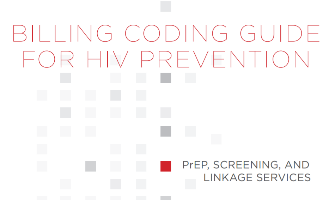 https://www.nastad.org/sites/default/files/BillingCodingGuide_v4_Final_2016.pdf  PG 19-20
78
79
Presenter
Maia Morse
mmorse@pcdc.org
212.437-3913
pcdc.org
80
PCDC’s Sustainable Strategies Team
Email: hrsa@pcdc.org
(212) 437-3960
Chaim Shmulewitz
Kristin Potterbusch
Program Director
Project Manager
Sustainable Strategies TargetHIV Link:https://targethiv.org/ta-org/sustainable-strategies-rwhap-community-organizations
81